Tervetuloa viidennen vaikuttavuustutkimuksen julkistustilaisuuteen!
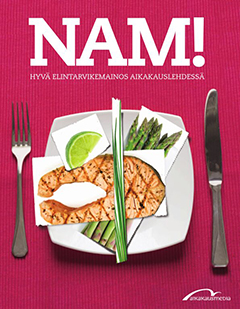 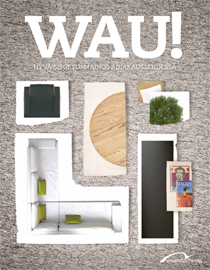 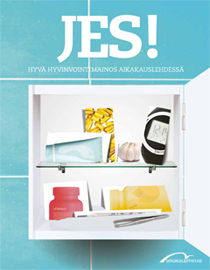 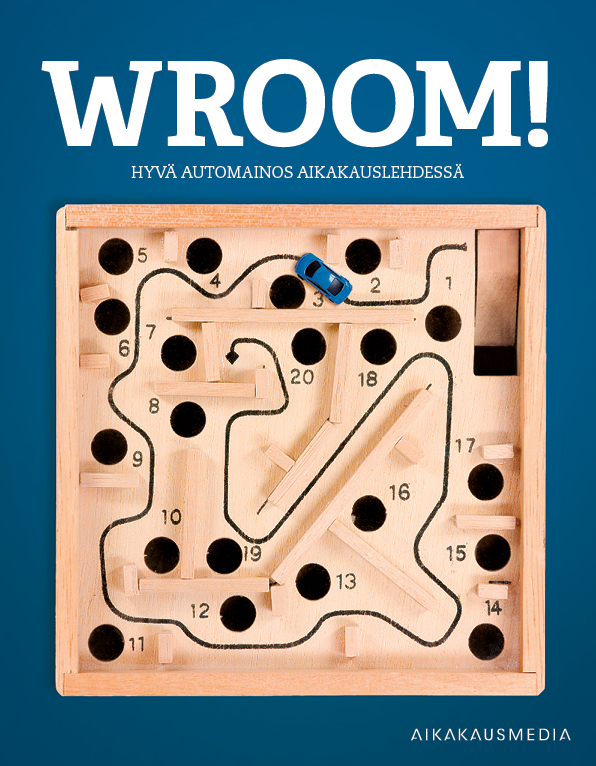 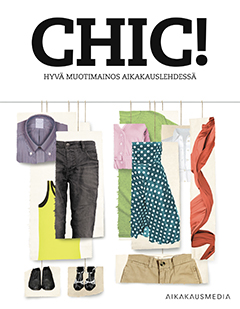 Huomioarvomittaus
Tulokset 9 toimialalta
Puoli miljoonaa mielipidettä5 478 mainoksesta
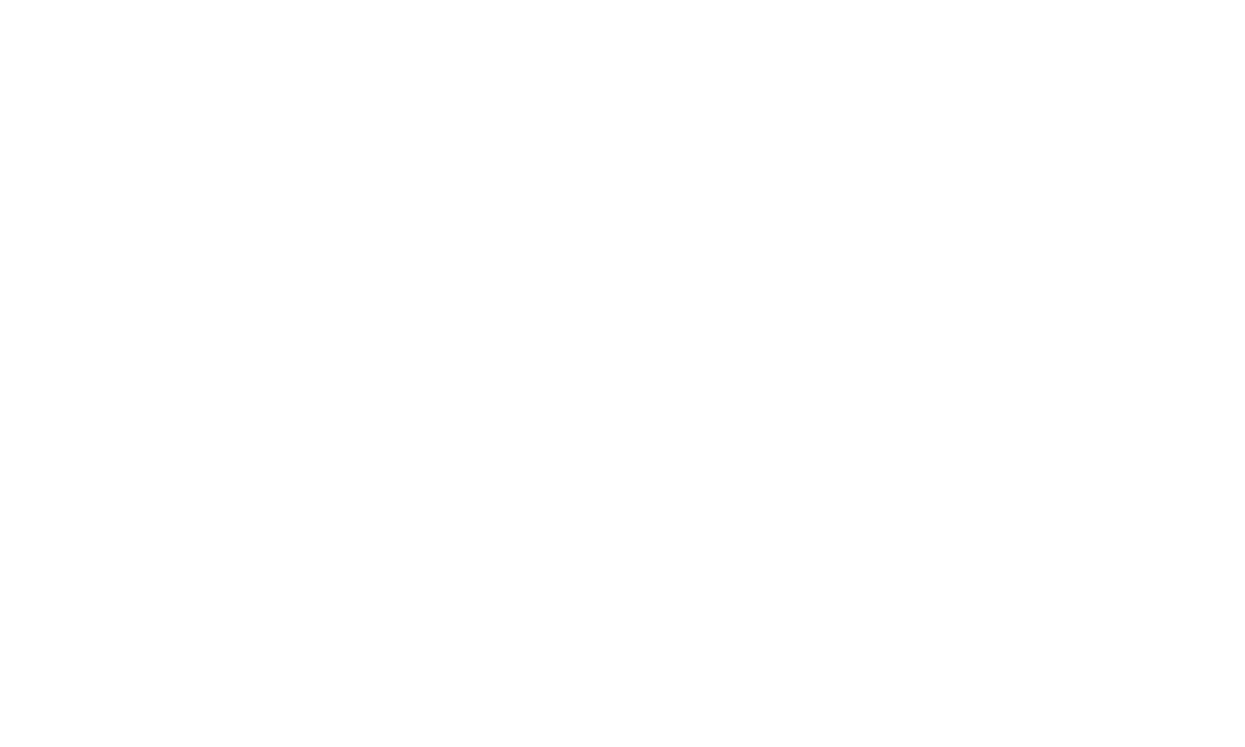 Keskihuomioarvot tuoteryhmittäin
64
Autot
Sisustaminen
Pukeutuminen
Kosmetiikka
Matkailu 
Rakentaminen
Elintarvikkeet
Hyvinvointi ja terveys
Pankit
60
52
60
52
51
55
46
43
Aukeama huomataan! (%)
Kaikki mainokset 53
½ sivua
48
Aukeaman automainos
74
Automainos (1/1s.) keskimäärin
64
Automainonnan huomaaminen tuotekategorioittain (%)
(vain miehet)
henkilöautot
68
renkaat
59
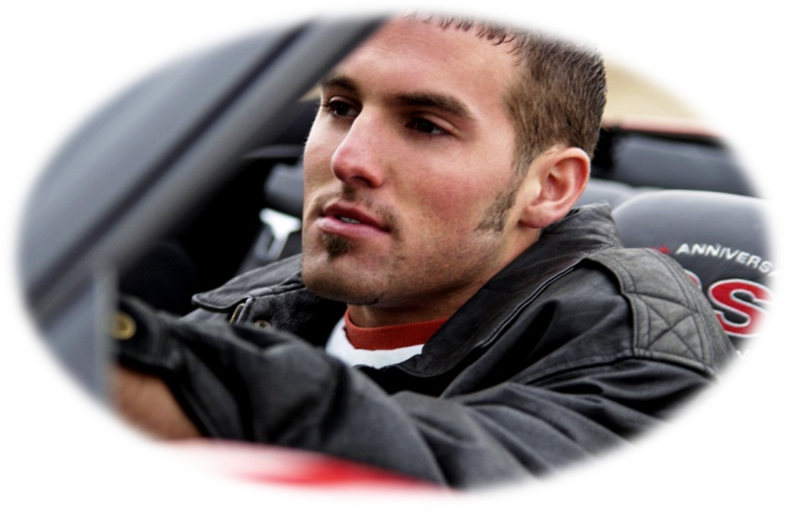 Moottori-
pyörät/kelkat
65
muut autotarvikkeet
56
veneet/perämoottorit
64
Kannet automainostajalle aikkarin paras mainospaikkaKasvu-% verrattuna automainonnan Keskihuomioarvoihin
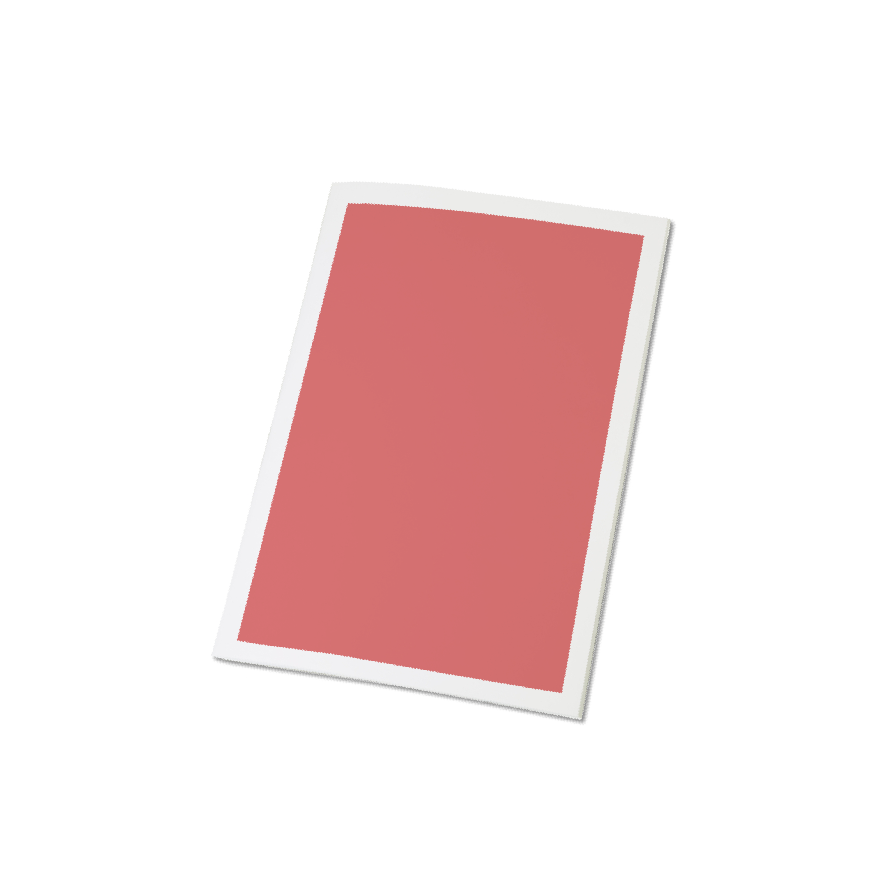 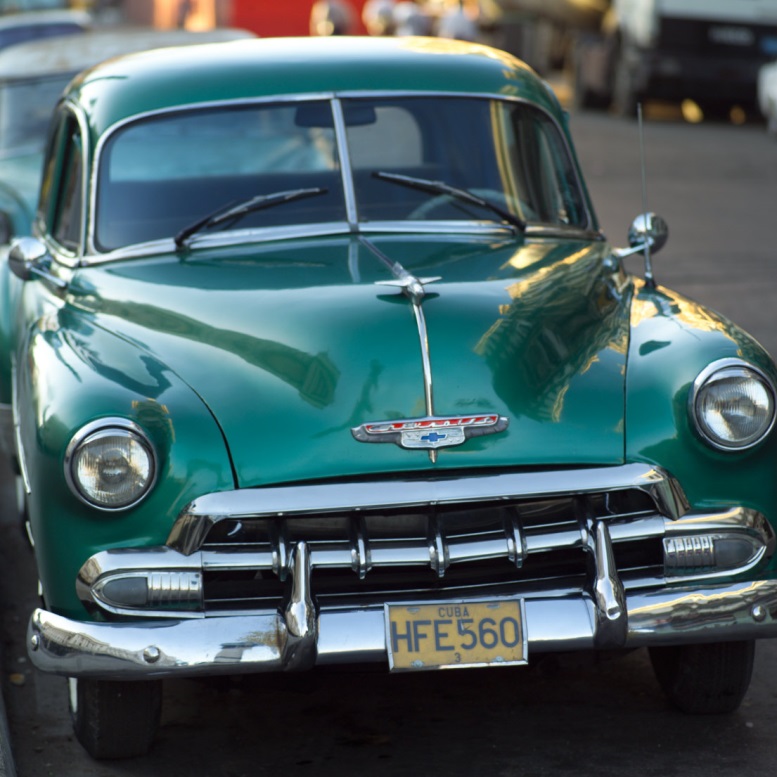 Kolmoskansi
+15
Takakansi
+11
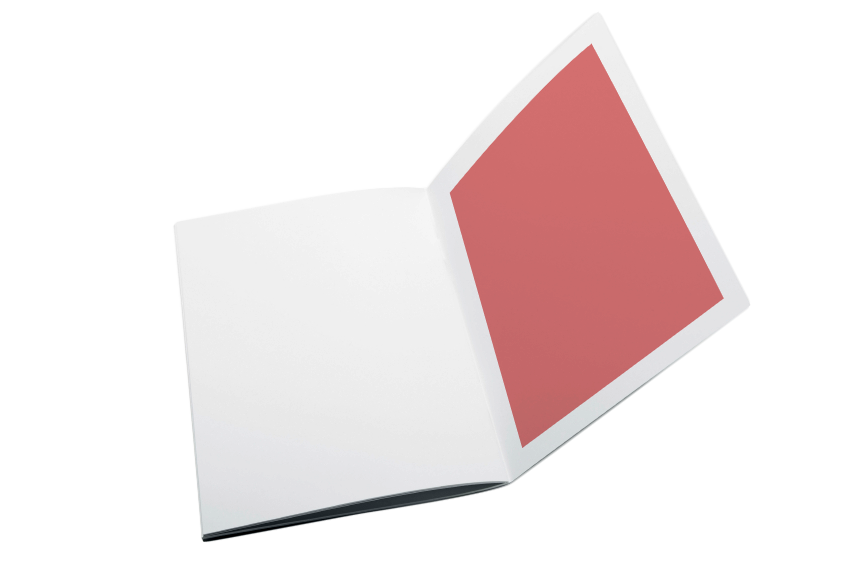 Vasemman ja oikean sivun mainonnan huomaaminen eri tuoteryhmissä
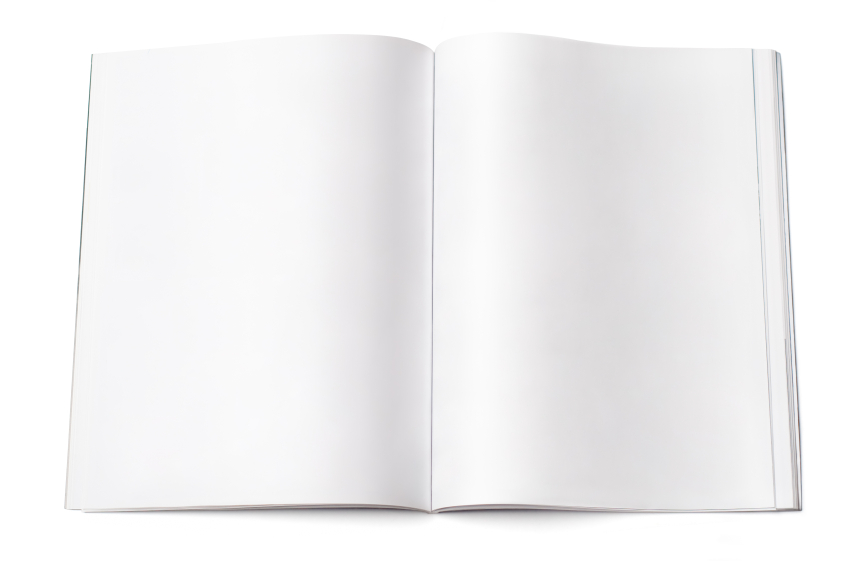 autot
rakenta-
minen
+-0
+-0
pankit
terveys/
lääkkeet
kosme-
tiikka
matkailu
sisus-
taminen
elin-
tarvikkeet
Erikoisratkaisut tuovat tehoa myös automainontaan
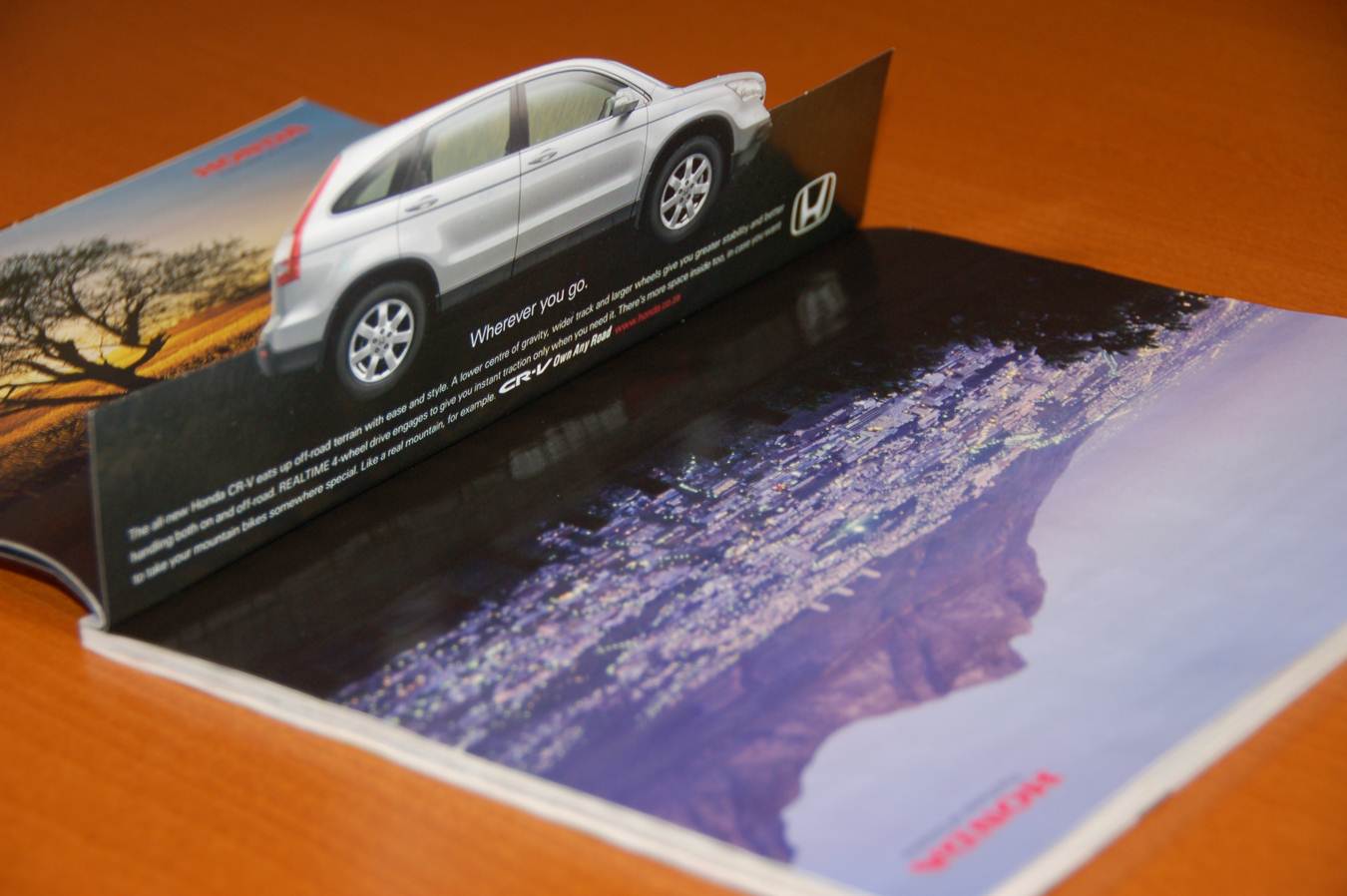 Tätä jäädään selailemaan
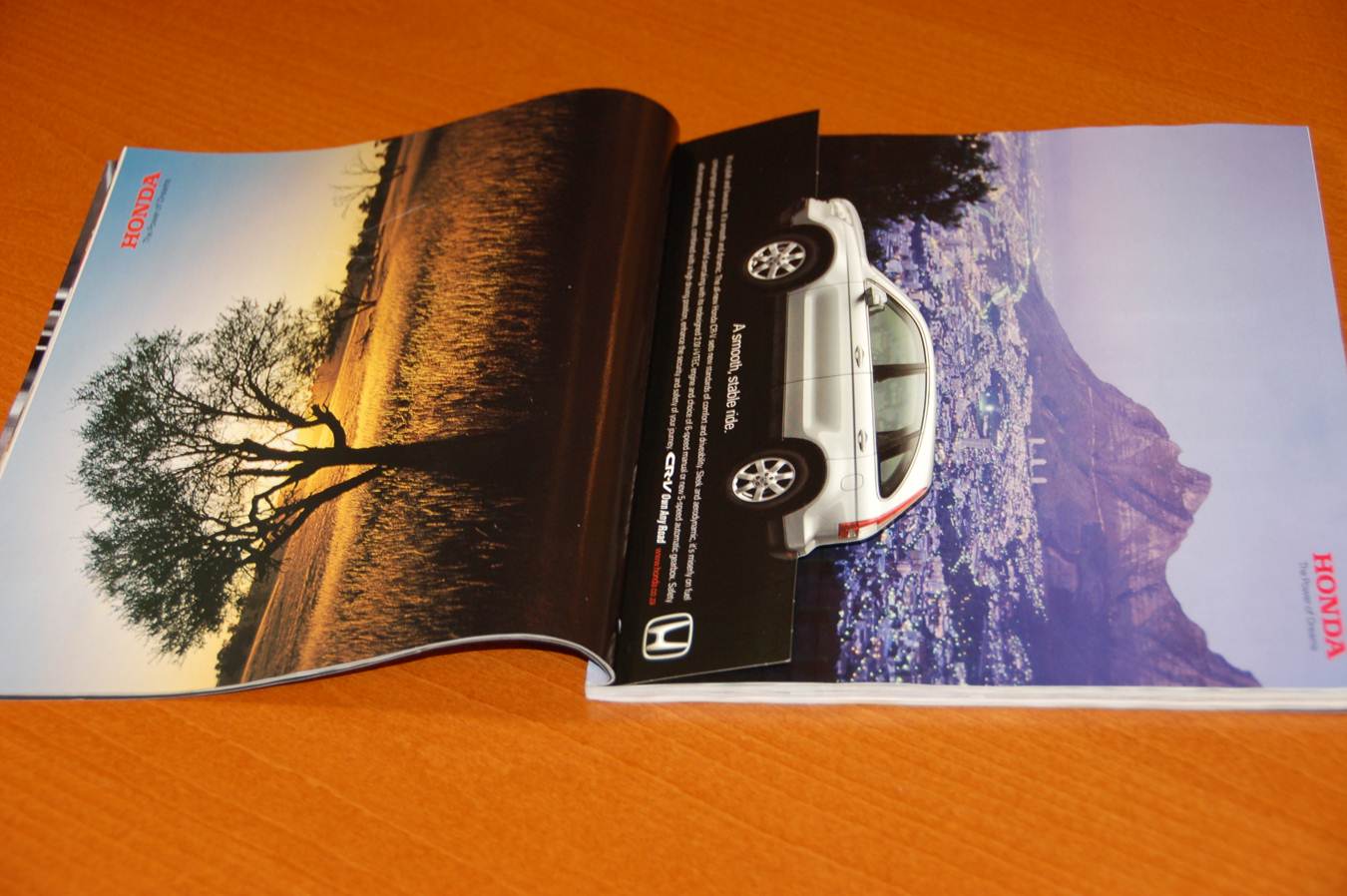 Tässä haetaan jo ajotuntumaa
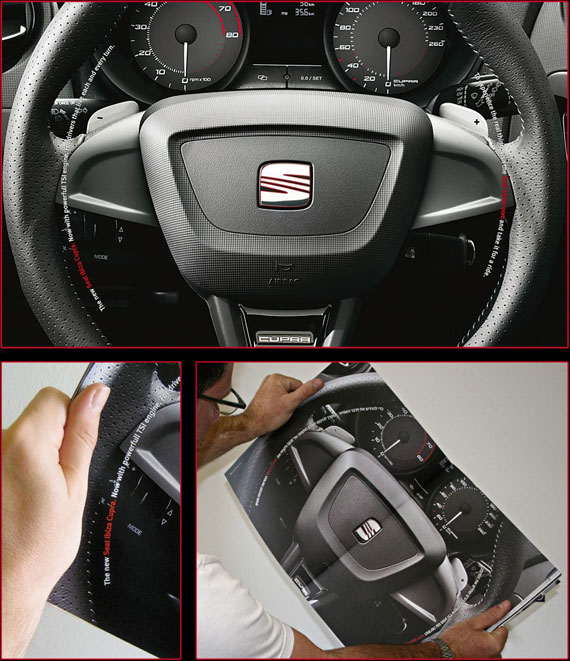 Mainonta aikakauslehdissä toimii!5 asiaa, jotka kannattaa huomioida
Erikoisratkaisut tuovat lisää tehoa.
Bigger is better – aukeama toimii yleensä paremmin kuin puolikas sivu.
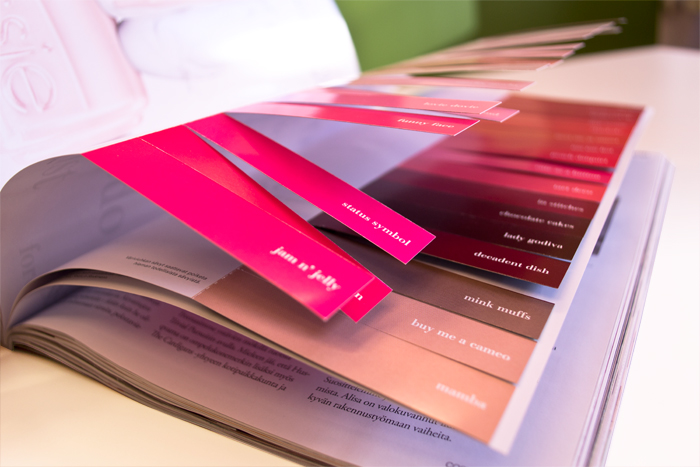 Kaikki tuoteryhmät eivät toimi samalla 
tavalla.
Aukeaman vasen ja oikea sivu toimivat yhtä hyvin.
Alkupään sivut ovat usein tehokkaampia, mutta myös takakansi toimii erinomaisesti.
Koko huomioarvotutkimus osoitteessa
http://www.aikakauslehdet.fi/huomioarvot/